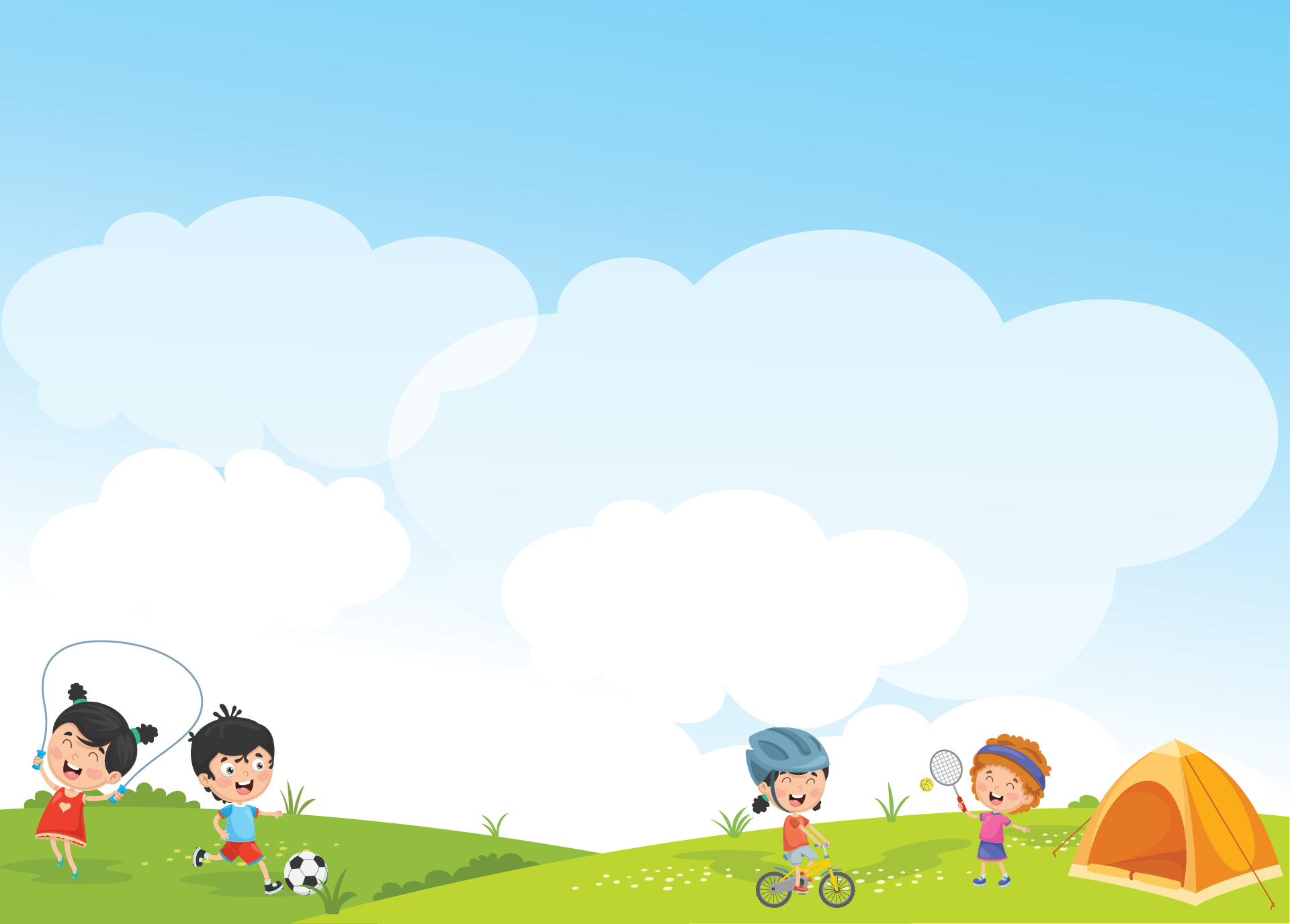 NHIỆT LIỆT CHÀO MỪNG
CÁC QUÝ VỊ ĐẠI BIỂU VÀ CÁC THẦY CÔ VỀ THAM DỰ HỘI THI GIÁO VIÊN CHỦ NHIỆM GIỎI CẤP HUYỆN NĂM HỌC 2023 - 2024
Giáo viên: Nguyễn Thị Mỵ
                                    Năm sinh: 1969
 Trường: Tiểu học Hiệp Hòa
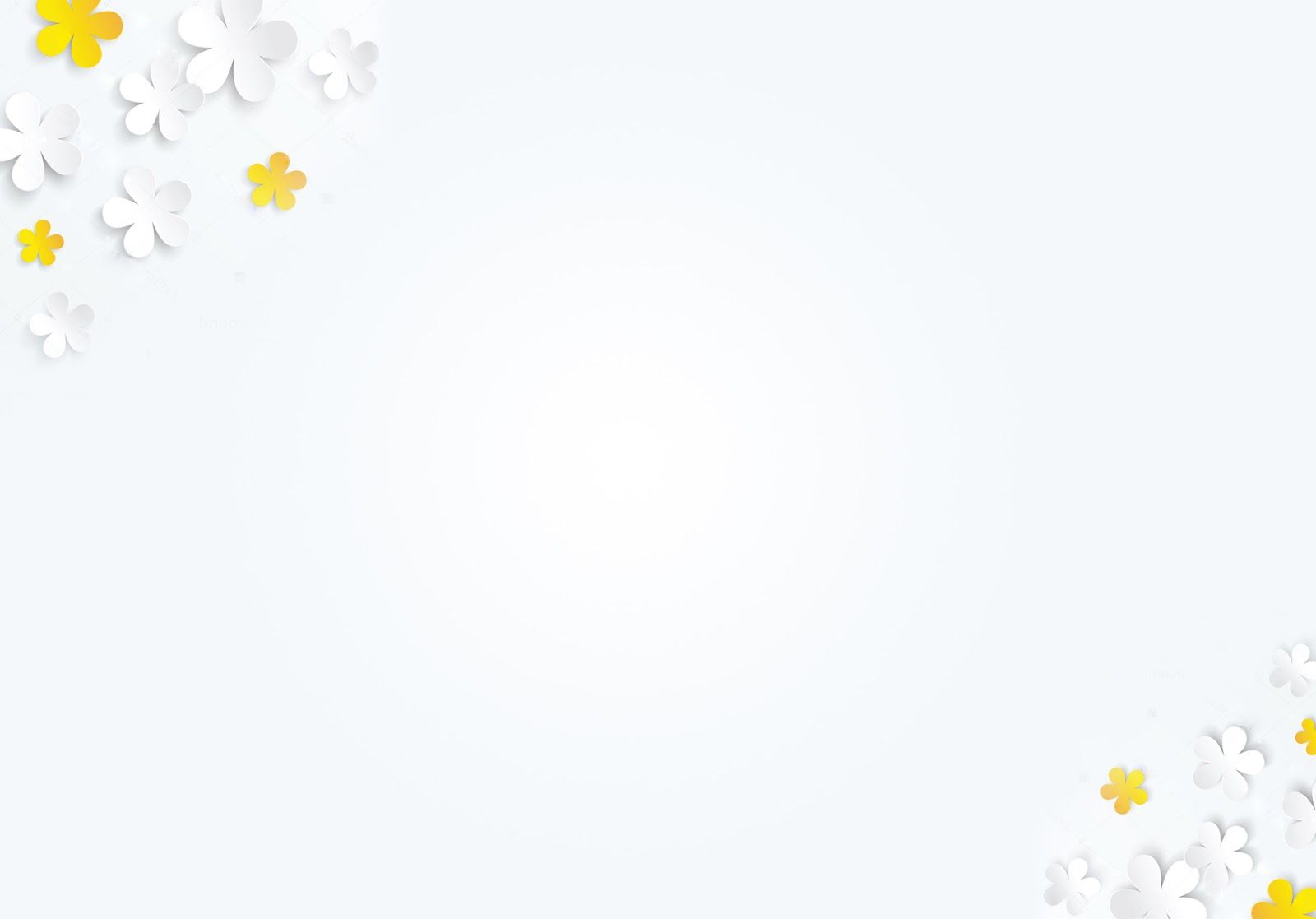 TÊN BÁO CÁO 
“Đổi mới phương pháp chủ nhiệm nhằm nâng cao chất lượng toàn diện cho học sinhTiểu học.”
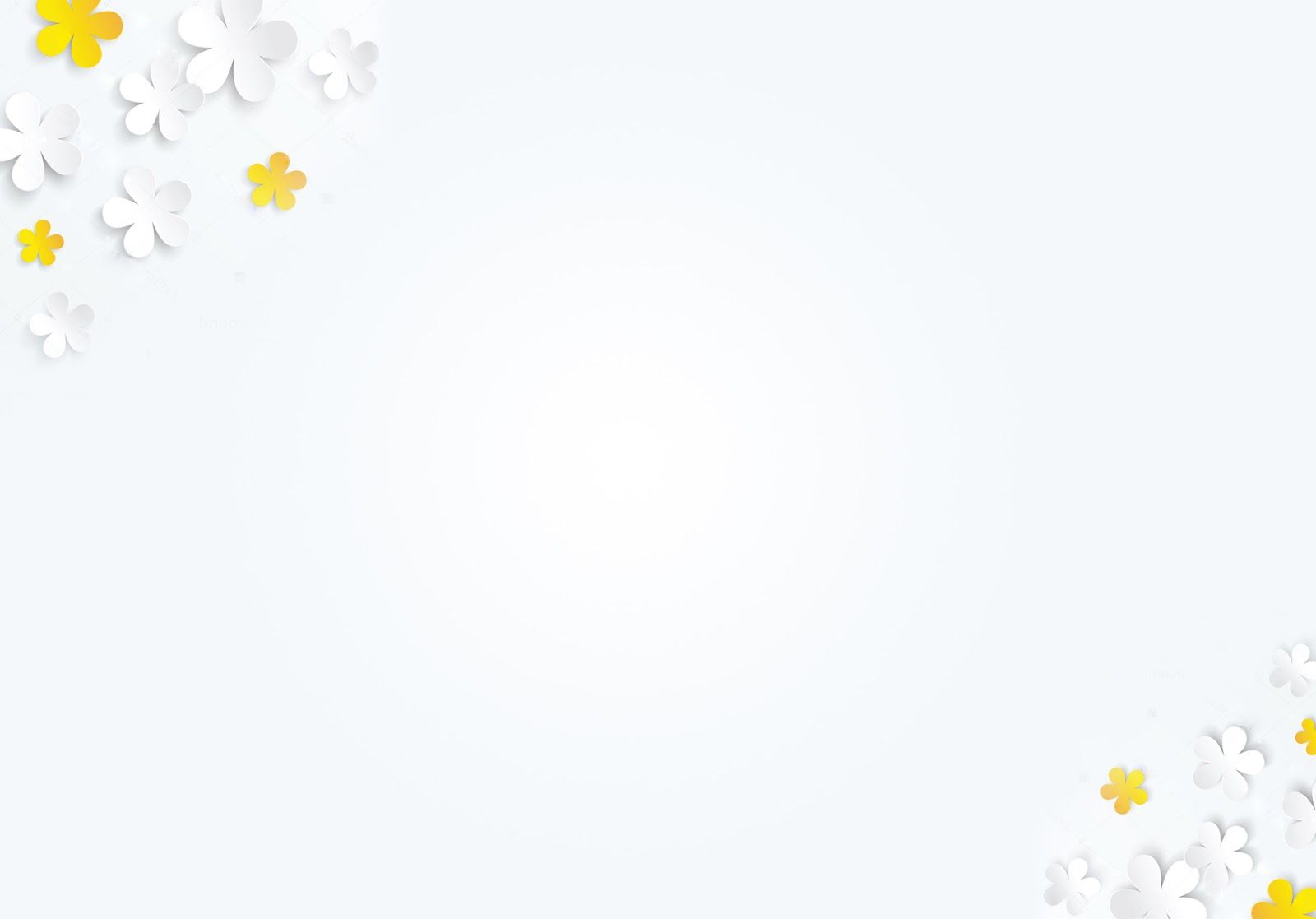 BIỆN PHÁP
Đổi mới phương pháp chủ nhiệm nhằm nâng cao chất lượng toàn diện cho học sinh Tiểu học
MỞ ĐẦU
NỘI DUNG CÁC BIỆN PHÁP GIÁO DỤC THỰC HIỆN
KẾT LUẬN VÀ ĐỀ XUẤT
THỰC NGHIỆM SƯ PHẠM
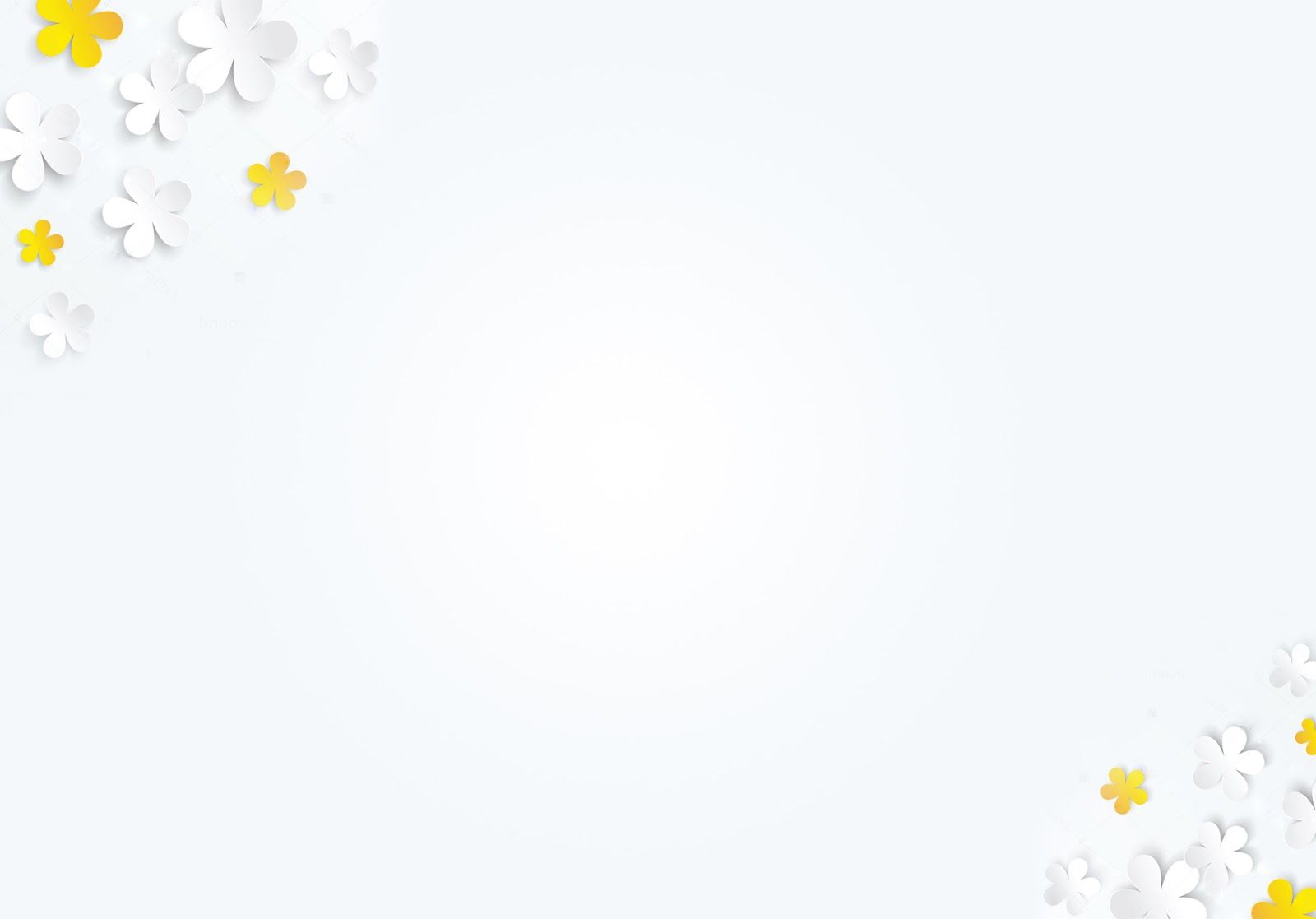 1. Lí do chọn biện pháp
I. MỞ ĐẦU
2. Đối tượng áp dụng
Company Name
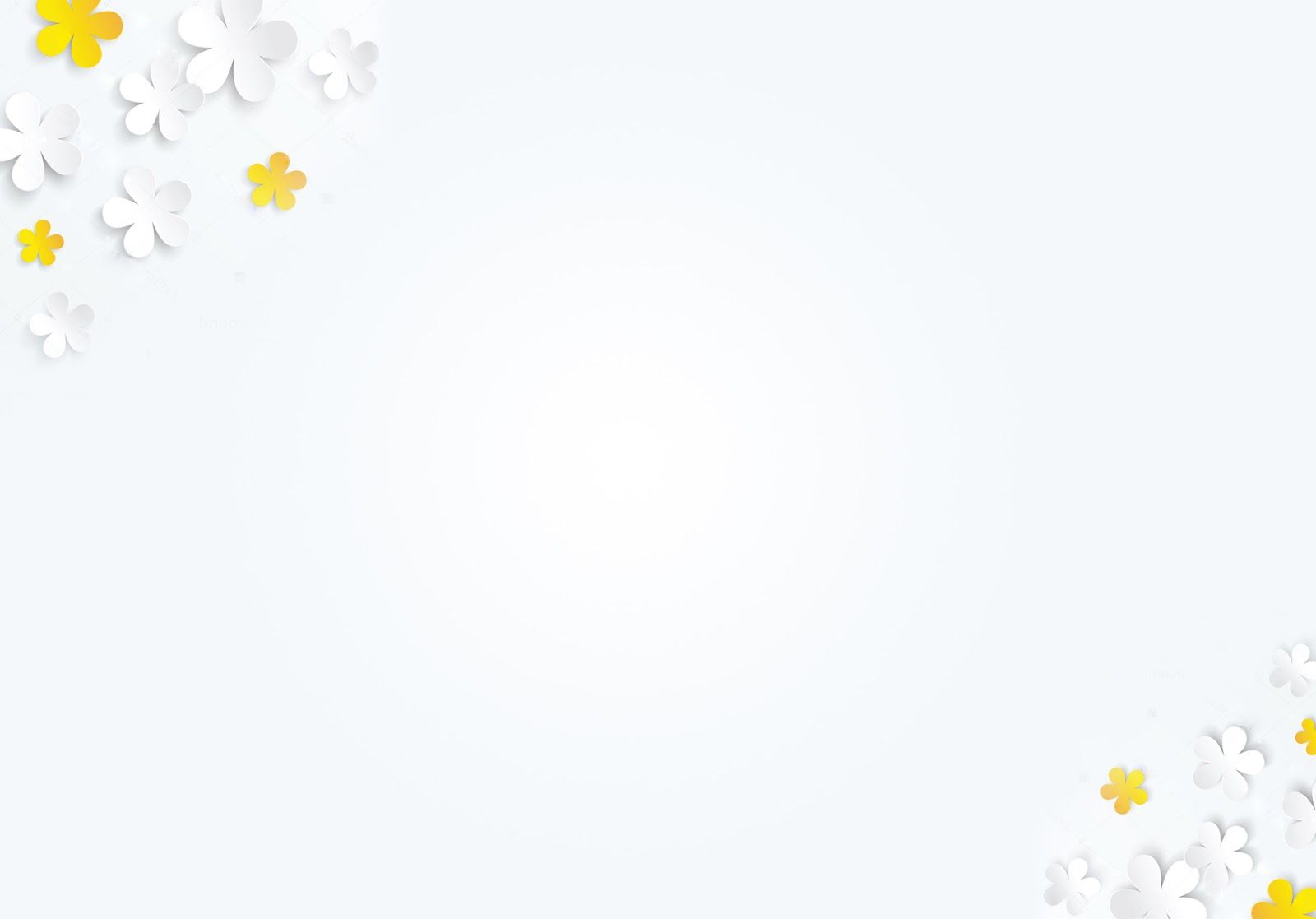 1. Lí do lựa chọn biện pháp
HS, phụ huynh không ủng hộ.
Ngành giáo dục còn chịu nhiều bức xúc, áp lực từ nhiều phía.
Một số GV còn lúng túng trong công tác chủ nhiệm, kết quả công tác chủ nhiệm chưa cao.
GV chán nản, chưa yêu nghề, mến trẻ, không gắn bó với ngôi trường Tiểu học.
Company Name
Đối tượng
Học sinh Tiểu học
Company Name
Quy trình thực hiện biện pháp
Mục tiêu
Nội dung biện pháp
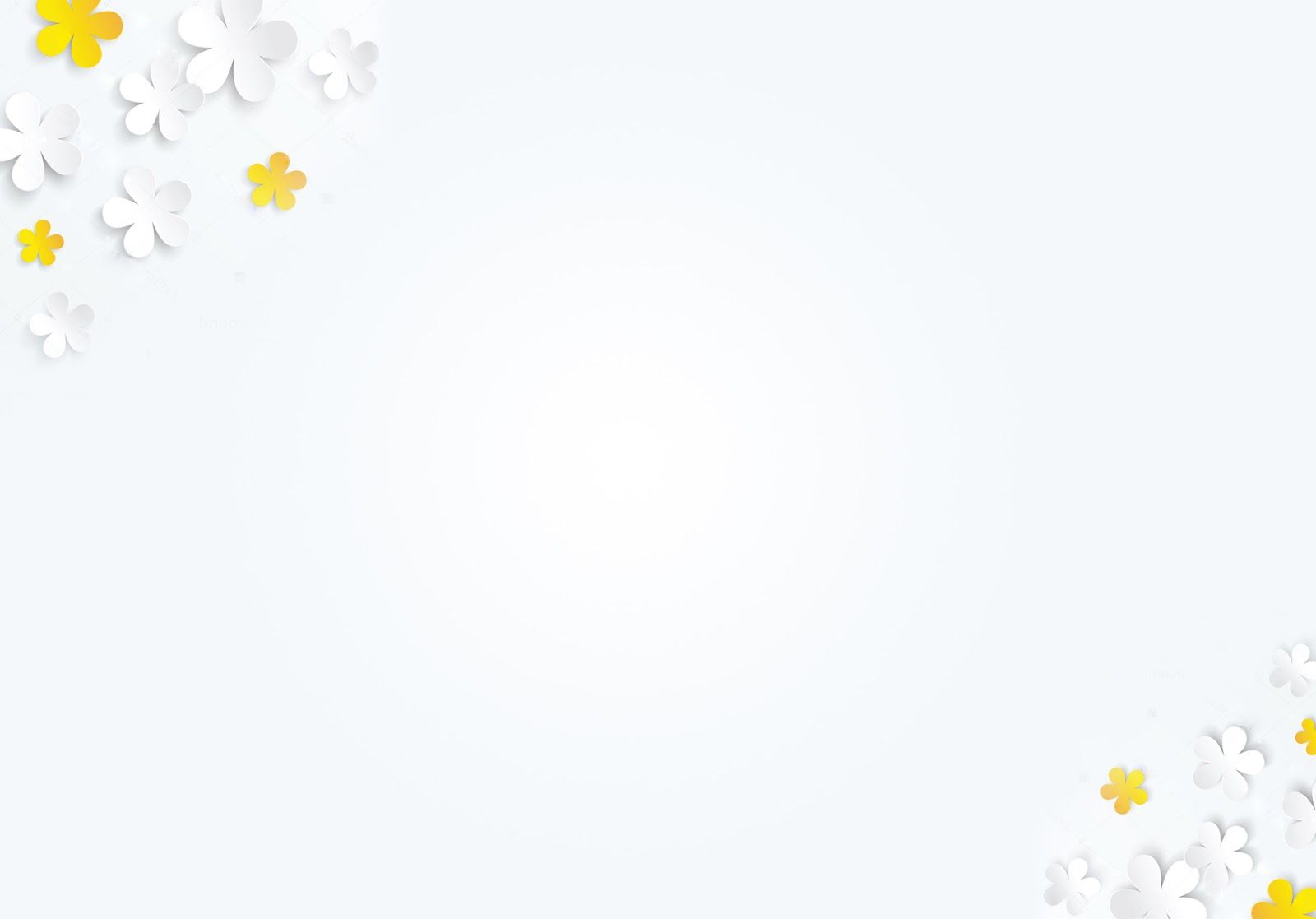 II. NỘI DUNG
Cơ sở lí luận và cơ sở thực tiễn
LÍ DO LỰA CHỌN BIỆN PHÁP
Trong thực tế hiện nay, ngành giáo dục còn chịu nhiều bức xúc, áp lực từ nhiều phía. Một số ít giáo viên chưa có kinh nghiệm trong công tác chủ nhiệm nên còn lúng túng trong quá trình chủ nhiệm lớp. Vì thế kết quả công tác chủ nhiệm chưa cao có phần ảnh hưởng đến chất lượng giáo dục toàn diện của học sinh. Chính vì thế tôi đã lựa chọn biện pháp “ Đổi mới phương pháp chủ nhiệm nhằm nâng cao chất lượng giáo dục toàn diện cho học sinh Tiểu học”
MỤC TIÊU CỦA BIỆN PHÁP
- Nâng cao chất lượng công tác chủ nhiệm lớp, chất lượng giáo dục toàn diện cho học sinh.
- Tạo hứng thú học tập cho học sinh, học sinh cảm thấy “Mỗi ngày đến trường là một ngày vui”.
- GV yêu nghề, mến trẻ hơn.
- Phụ huynh ủng hộ, muốn cho con em mình đến lớp, đến trường học tập, phối hợp với giáo viên quan tâm, giáo dục toàn diện cho học sinh.
CƠ SỞ LÍ LUẬN
-  Như chúng ta đã biết, Tiểu học là cấp học nền tảng cơ sở ban đầu cho việc hình thành và phát triển toàn diện nhân cách con người, đặt nền móng vững chắc cho giáo dục phổ thông và toàn bộ hệ thống giáo dục quốc dân. Vì vậy, giáo dục tiểu học có một vị trí hết sức quan trọng trong nền giáo dục của mỗi quốc gia. Trong đó, giáo viên chủ nhiệm ở Tiểu học là người có vị trí quyết định trong việc hình thành ở học sinh những cơ sở ban đầu cho sự phát triển đúng đắn và lâu dài về đạo đức, trí tuệ, thể chất, thẩm mĩ và các kĩ năng sống cơ bản để học sinh tiếp tục học lên các bậc học cao hơn cũng như cuộc sống sau này của các em. Lứa tuổi học sinh tiểu học là lứa tuổi vừa học vừa chơi, sự nhận thức của các em mau nhớ, chóng quên,  tư duy chưa đạt tới đỉnh cao. Tâm lí đang trên đà phát triển, còn nhiều sự biến động về tâm sinh lí nên rất khó cho việc giáo dục các em. Chính vì thế, các em cần có người hướng dẫn, chỉ bảo, uốn nắn cho các em có thói quen đi vào nề nếp trong sinh hoạt, học tập, giao tiếp, có các kĩ năng sống cơ bản để các em dần dần trở thành những người có khả năng sống tự lập, sống có ích trong xã hội. Vậy ngoài cha mẹ các em ra thì người làm được những việc đó không ai ngoài người trực tiếp giáo dục và giảng dạy các em hàng ngày đó chính là người giáo viên chủ nhiệm. 
           - Mặt khác: Từ khi còn ngồi trên ghế nhà trường Trung học sư phạm (Bây giờ là Trường Đại học Hải Phòng ). Tôi đã nghe và ghi nhớ như in những lời căn dặn của các thầy cô giáo là: “Các em đi học sư phạm được nhà nước nuôi ăn học, các em phải xác định mình là người nhà nước, có trách nhiệm học cho nhà nước, sau này khi ra trường phải làm việc cho nhà nước và làm việc có hiệu quả cao.”
          - Xuất phát từ cơ sở trên, bản thân tôi quyết định chọn đề tài để nghiên cứu, áp dụng: “ Đổi mới phương pháp chủ nhiệm nhằm nâng cao chất lượng giáo dục toàn diện cho học sinh Tiểu học”.
CƠ SỞ THỰC TIỄN
 -  Trong quá trình giảng dạy, tôi nhận thấy vẫn còn có tiết học, học sinh chưa tập trung học tập, nói chuyện tự do gây mất trật tự lớp học. Điều đó ảnh hưởng trực tiếp đến việc tiếp thu kiến thức của những học sinh có ý thức học tập tự giác ở trong lớp. Chính điều đó làm cho số ít GV không kiềm chế được bản thân đã xảy ra bạo lực giữa GV với HS (trường hợp 1).  Có những trường hợp cũng do GV tổ chức lớp học chưa tốt dẫn tới HS ngạo ngược đã có những hành động bạo lực lại giáo viên (trường hợp 2). Còn có thể do việc GV trao đổi chưa rõ ràng về việc học tập và rèn luyện của con em họ ở nhà trường dẫn đến việc phụ huynh bức xúc không chấp hành nội quy của lớp, của trường (trường hợp 3). Cũng do làm công tác chủ nhiệm chưa tốt dẫn đến kết quả chủ nhiệm, kết quả giáo dục của lớp mình chủ nhiệm chưa cao. 
      - Mặt khác: Xuất thân từ một gia đình bố là bộ đội, mẹ là nông dân, gia đình lại đông con nên cuộc sống còn khó khăn, gian truân lắm. Bây giờ được là cô giáo Tiểu học ở vùng sâu vùng xa của huyện Vĩnh Bảo - Thành phố Hải Phòng, HS phụ huynh còn khổ cực, thiếu thốn hơn HS ở thành phố.Tôi nguyện sẽ mang hết khả năng và tâm huyết của mình để truyền cho các thế hệ HS, phục vụ quê hương, đất nước như những điều tôi đã từng viết trong các bài văn từ khi còn ngồi học dưới mái trường Tiểu học mến yêu! ( Mai sau lớn lên em sẽ xây dựng quê hương đất nước giầu mạnh hơn.) Mặc dù đã sắp về hưu rồi nhưng tôi vẫn thấy rất yêu nghề, mến trẻ rất gắn bó với ngôi trường tiểu học thân yêu, muốn tham gia cuộc thi (Giáo viên chủ nhiệm giỏi). Phải chăng những kinh nghiệm trong công tác chủ nhiệm đã giúp tôi có được điều đó.
               - Vậy để  nâng cao chất lượng công tác chủ nhiệm lớp, tôi đã áp dụng đề tài: “ Đổi mới phương pháp chủ nhiệm nhằm nâng cao chất lượng giáo dục toàn diện cho học sinh Tiểu học” trong quá trình giảng dạy, giáo dục học sinh và thấy rất hiệu quả: Các em học sinh đã tích cực hơn trong mọi hoạt động, biết kính trọng , vâng lời thầy cô, ông bà, cha mẹ. Biết yêu thương, đoàn kết, giúp đỡ bạn bè; Cô yêu nghề mến trẻ hơn phụ huynh đồng thuận, ủng hộ các hoạt động của lớp, của trường giúp lớp và nhà trường hoàn thành tốt nhiệm vụ của năm học. 
                           




                                                                  


                                                         


                                              3. NỘI DUNG VÀ BIỆN PHÁP
                - Đổi mới phương pháp chủ nhiệm trong triển khai xây dựng nền nếp, xây dựng lớp học thân thiện học sinh tích cực, phối hợp chặt chẽ với cha mẹ học sinh trong công tác dạy học và giáo dục.
4. QUY TRÌNH THỰC HIÊN BIỆN PHÁP
              a. Đổi mới phương pháp chủ nhiệm trong triển khai xây dựng nề nếp.
              - Cụ thể là tôi đã thực hiện các bước sau khi được nhà trường phân lớp chủ nhiệm:
             + Điều tra lí lịch HS để nắm bắt điều kiện hoàn cảnh của từng em. Từ đó có biện pháp giáo dục cho phù hợp.
             + Cho HS làm một số bài tập Toán và tiếng Việt để có thể phân loại được HS. giúp GV xác định  được lớp mình có bao nhiêu HS nắm kiến thức chắc chắn, bao nhiêu HS nắm kiến thức ở mức bình thường còn bao nhiêu HS cần sự giúp đỡ của cô và cha mẹ. Từ đó GV điều chỉnh nội dung phương pháp sao cho phù hợp với đối tượng của lớp mình.
             + Kiện toàn và phân công cán bộ lớp  giao việc cho từng thành viên để các em cùng quản lớp với cô.
             + Xếp  chỗ ngồi sao cho phù hợp với từng học sinh ( quan tâm đến những em có bệnh về mắt, những em học hòa nhập được yêu tiên ngồi các bàn trên gần với bàn GV, để các em nhìn được rõ và cô quan tâm đến các em nhiều hơn.)
             + Mỗi tiết học, tôi đều để ý xem bàn ghế của HS đã ngay ngắn, thẳng hàng chưa?( vì việc bàn ghế ngay ngắn thẳng hàng giúp các em ngồi đúng tư thế mà ngồi đúng ttrong các tiết học.)
             + Đầu năm học tôi giúp HS nắm và hiểu nội quy của trường, của lớp và vì sao các em phải hiểu rõ nội quy đó.
             + Quan tâm giáo dục HS biết nói lời cảm ơn, xin lỗi trong các tình huống cụ thể. Khi HS nói chưa thành câu, hoặc chưa lễ phép với cô và người lớn tôi cũng chú ý sửa ngay cho các em. Nếu phát hiện thấy HS nói tục chửi bậy, tôi nhắc nhở, lưu ý các em không  nói tục chửi bậy nữa.
              + Đầu năm học, hướng cho HS lập thời gian biểu và thực hiện theo thời gian biểu ở lớp, ở nhà. Từ đó giúp HS biết làm việc theo kế hoạch và biết tiết kiệm thời gian trong cuộc sống hàng ngày.
              + Trong các tiết học, quan tâm khuyến khích, động viên HS kịp thời để học phấn khởi, thích học hơn.
              + Khuyến khích HS học tốt, giúp đỡ các em HS cần cố gắng và các em học hòa nhập để xây dựng đôi bạn cùng tiến. qua đó HS trong lớp yêu thương , đoàn kết với nhau hơn.
              Ví dụ: Trong lớp 3B có em Vũ Phú Phong là học sinh khuyết tật học hoà nhập, tuy em không nắm bắt được dung lượng kiến thức như các bạn nhưng em đi học rất đều, biết nêu và chia sẻ ý kiến của mình với cô và bạn.
             + Với HS cần cố gắng, ngoài việc sắp xếp cho các em ngồi ở bàn trên gần cô giáo tôi còn chú ý soạn ra các câu hỏi vừa sức với các em để các em trả lời được. Khi thấy các em có tiến bộ, tôi liền động viên các em bằng các tiếng vỗ tay, bằng lời nói của cô hay vật thật như quyển vở, cái bút... để khích lệ các em.
             - Khi thấy HS nhặt được của rơi trả lại người mất. Tôi liền khen ngợi để làm gương cho HS khác noi theo.
             * Qua những việc tôi đã làm, tôi thấy HS trong lớp tôi rất yêu thương, quý mến bạn bè và kính trọng thầy cô giáo, ông  bà, cha mẹ, người thân, các em đều thật thà biết: “ Nhặt được của rơi trả lại người đã mất.”
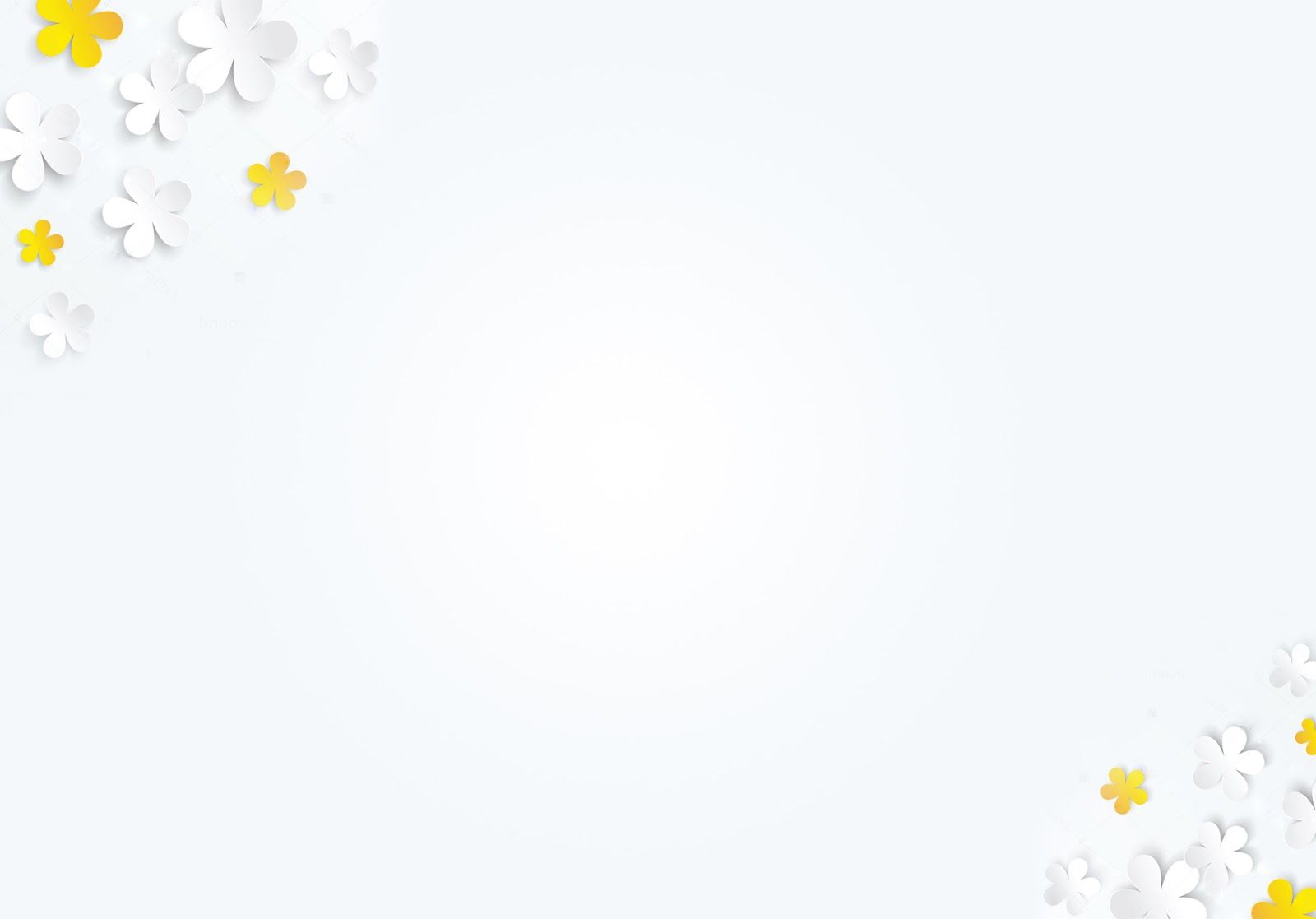 Company Name
b. Xây dựng lớp học thân thiện học sinh tích cực.
           -Trong các tiết học, tôi luôn xác định mình là người tổ chức, điều hành còn học sinh tự hoạt động, tự trao đổi, chia sẻ để nắm bắt kiến thức. Chính bản thân tôi luôn có mong muốn xây dựng được lớp mình chủ nhiệm là lớp học thân thiện, học sinh tích cực.
            - Ngay từ đầu năm, tôi đã thiết kế các bài khởi động rồi dạy cho các em vừa hát kết hợp với phụ họa. Những việc làm đó tuy nhỏ nhưng cũng đã góp phần trong việc xây dựng lớp học thân thiện, lớp học vui.
         
 

                     * VI DEO: Bài Trường tiểu học mến yêu.
Trong quá trình giảng dạy, tôi không quá nghiêm khắc với HS mà phải vừa dạy vừa tham gia các hoạt động với các em. Cụ thể là  thỉnh thoảng dành vài phút kể cho các em nghe những kỉ niệm về các HS cũ đối với tôi và ngược tình cảm của tôi đối với HS cũ mà tôi đã từng dạy. Đây là cách giáo dục khéo léo, cách nêu gương nhẹ nhàng để HS noi theo.
* Ví dụ 1:  Hồi đó, cô mới ra trường được nhà trường phân công dạy lớp 1B. Lớp chỉ có 27 em, nên tiết học vần cả lớp đều trật tự nghe cô giảng bài. Bỗng 1 bé tên là Đức (B)  vì lớp  có 2 bé tên Đức nên cô đặt như thế cho dễ phân biệt. Em giơ tay xin phát biểu cô đến bên em mời em phát biểu. Em nhìn cô bằng cặp mắt van lơn, em nói với cô bằng giọng nhẹ nhàng, lễ phép: “Em thưa cô, em thưa cô, em xin phép cô cho em ra ngoài ruộng em bắt con cuốc.”. Cô ngạc nhiên nhưng rồi cô bình tĩnh nhớ lại hồi còn học môn tâm lí sư phạm ở trường sư phạm. Cô đã từng nghe cô giáo Huấn nói: Có những trường hợp HS khoanh tay trật tự nhưng đầu óc cứ nghĩ đi đâu chứ không tập trung vào bài. Ngay lúc đó, cô đã nhẹ nhàng giải thích cho em hiểu con cuốc đậu ở mô rạ kia bay rất nhanh. Nếu em ra đến nơi nó sẽ bay mất. Em không bắt được nó đâu, rồi cô chuyển chỗ ngồi cho em từ đầu  bàn cuối lên đầu bàn 1. Cô quan tâm đến em trong tất cả các tiết học. Cuối năm học, em làm bài kiểm tra đạt điểm 7, điểm 8 và em được lên lớp 2. Em và cha mẹ em đều rất vui lòng vì thành tích học tập của em. Cô cũng rất vui vì cô đã rèn được một HS từ học sinh chưa tập trung trong học tập đã trở thành học sinh có ý thức hơn và đã hoàn thành nội dung các môn học ở lớp 1 và được lên lớp 2. Rồi hình ảnh em HS đó cứ theo cô suốt cuộc đời dạy học. Sau  câu chuyện đó các  em HS cảm thấy rất vui và hào hứng.
*Ví dụ 2:  Một câu chuyện khác, khi tôi dạy một HS lớp 5, em này có mẹ bị mất trong khi bão làm đổ tường, em phải ở với mẹ hai. Vì thế em rất buồn và học cũng rất chậm. Một hôm, trong tiết tập đọc tôi gọi em lên để kiểm tra bài cũ để đọc 2 bài thơ của Bác  mỗi bài có 4 câu. Em thuộc được 1 bài và nói: em chỉ thuộc 1 bài còn 1 bài em không thuộc. Tôi nói: “Thế cũng được còn hơn các bạn khác không thuộc được bài nào” . Không ngờ lời khen của tôi đã để lại trong tôi một ấn tượng sâu sắc. Đến ngày thi cuối năm Nhà trường ra đề văn: “Kể lại một tiết học mà em ấn tượng nhất”. Vì học chậm hơn các bạn trong lớp em loay hoay mãi rồi cũng viết được các câu văn như sau. ( Hôm nay lớp em có tiết tập đọc, cô gọi em lên đọc 2 bài thơ của Bác. Em chỉ thuộc một bài còn 1 bài em không thuộc. Cô bảo thế cũng được, còn hơn các bạn khác không thuộc được bài nào.  Các thầy cô trong nhóm chấm ai cũng nhớ mãi những câu văn này.
Ví dụ 3: Trong tiết Tập làm văn ở lớp 2 ( chương trình SGK từ năm 2000) có đề văn thế này: Em hãy kể lại quang cảnh ngôi trường em đang học. Sau khi tôi gợi ý cách làm rồi nhưng những HS cần cố gắng vẫn chưa làm được.               Các em nói với cô rất tự nhiên thế này:  “ Thưa cô chúng em vẫn không kể được. Tôi nói đùa các bé rằng: Dễ thế mà các em cũng không làm được. Sau đó tôi đặt ra một số câu hỏi gợi mở để các bé trả lời.              + Trường em nằm gần cảnh vật gì? ( Trường em nằm gần cánh đồng, gần làng Trúc Hiệp, gần đường liên th              +Trường em giống hình gì?( trường ta giống hình chữ U)               + Trường em có rộng rãi, khang trang không? ( Trường không rộng lắm như rất khang trang).....               + Khi các em trả lời được 6 - 7 câu hỏi của cô thì cũng là lúc các em hoàn thành đoạn văn theo yêu cầu. Sau tiết học các bé lớp 2 rất vui vì các bé đã biết làm văn rồi đó. Còn tôi cũng thấy rất vui vì tết học mang lại cho tôi nhiều cảm xúc trong đời dạy học học của mình. Thế rồi hình ảnh ngôi trường thân thương cúa in đậm trong trái tim tôi.
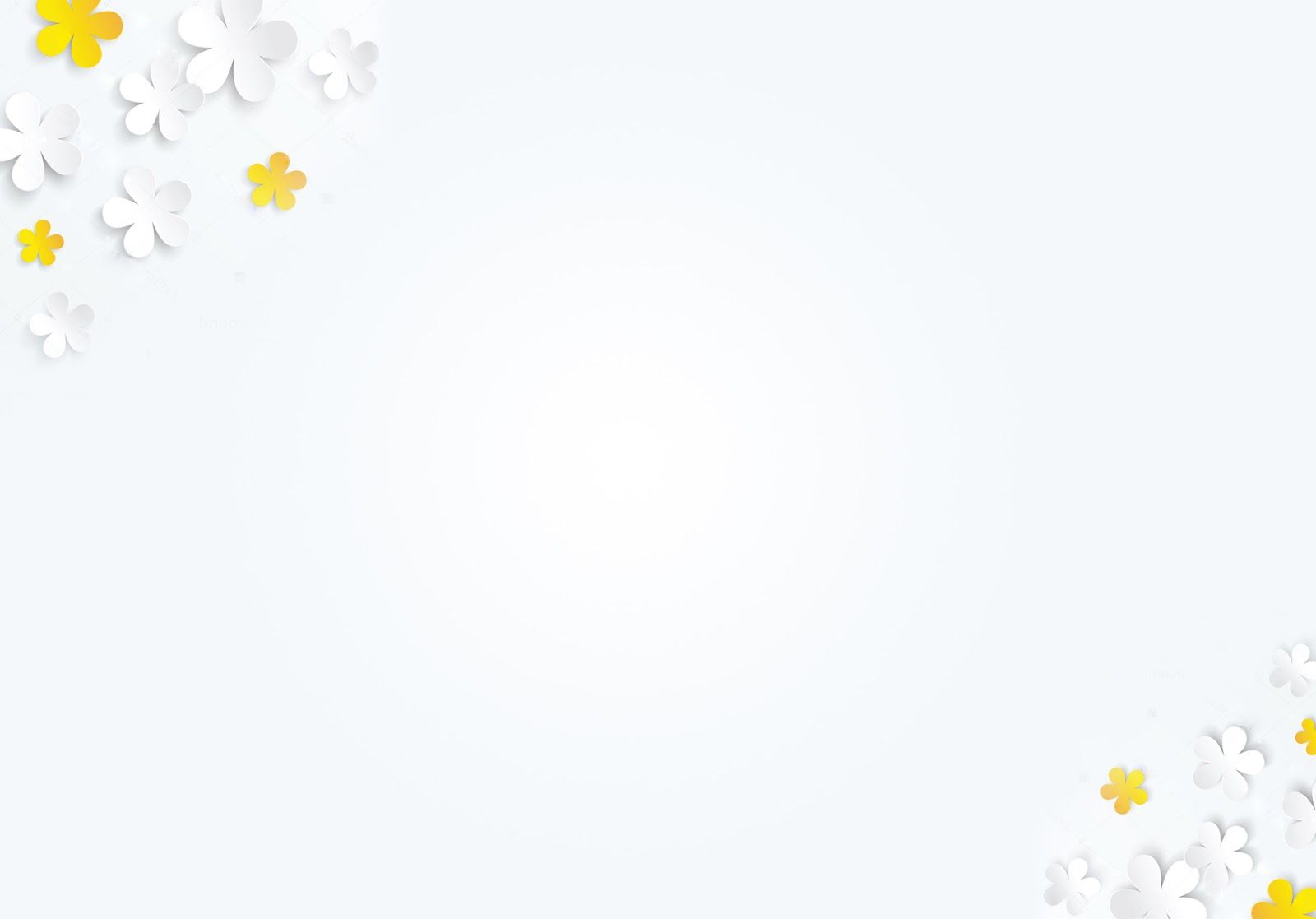 Ví dụ 4: Sau khi cô làm chủ nhiệm 2 năm liền năm lớp 1 và năm lớp 3 khi các em HS lớp 3 lên học tiếp lớp 4 và lớp 5 còn cô ở lại đón các em HS lớp 3. Điều cô thấy ấn tượng hơn cả là khi em Như Ngọc lớp 3C vẫn đang học ở trường Tiểu học vẫn nhìn thấy cô hàng ngày, vẫn nói chuyện với cô thế rồi đến ngày Nhà giáo Việt Nam 20/11, em Ngọc vẫn viết cho cô 1 lá thư  đặt trong bưu thiếp và 1 bó hoa  nhưng em không nói em viết thư cho cô vì thế cô không biết đã để bưu thiếp vào tủ GV. Tới cuối năm học khi dọn tủ cô mới biết em Ngọc đã viết thư cho cô. Đọc lá thư cô thấy xúc động vô cùng.
Trong lớp 3B năm nay của tôi có những HS bố mẹ chia tay nhau như em Duy Tiến, Minh Hải, Như Ngọc. Tôi đã gần gũi các em để các em có thể chia sẻ những điều các em giấu kín trong lòng từ lâu mà không biết chia sẻ cùng ai vì có em chỉ được sống với bố, có em chỉ được sống với mẹ.
       Khi em Tiến cầm 1 chiếc bút bi và nói: Em  cho cô cái bút, tôi bảo cô có bút rồi, nhưng em vẫn cứ cho vì chiếc bút này bà em cho em, em không viết, em cho cô. Tôi nói đùa thế cô nhận rồi cô làm thơ cho em nhé. Em Tiến thích lắm.
                                                                                    
                                         Vi deo “ Cây bút của trò”

          * Sau khi được nghe các câu chuyện, các bài thơ của cô các em lớp 3B rất vui, rất hào hứng, có lúc được nghe xong bài thơ các em cũng biết reo lên hai từ: “hay nhỉ”. Những lúc này tôi thầm nghĩ hóa ra HS lớp 3 cũng có cảm nhận như người lớn. Người xưa có câu: “Tư tưởng không thông, đeo bình tông cũng nặng”. Còn khi HS thoái mái tư tưởng các em sẽ tiếp thu bài tốt hơn....
          * Sau những câu chuyện đó của HS bản thân tôi rút ra cho mình kinh nghiệm trong công tác chủ nhiệm là:
- Cần thấu hiểu tâm lí lúa tuổi cả từng học sinh để xử lí tình huống cho tốt.
- Chú ý  xây dựng các tiết học thành tiết học vui sẽ lôi cuốn HS vào bài  học hơn.
- Càng quý mến HS bao nhiêu thì HS càng quý mến mình bấy nhiêu.
- Chia sẻ  với HS, đặc biệt là những  HS có hoàn cảnh khó khăn để các em vơi đi nỗi buồn trong cuộc sống.
- HS thích được cô khen, cô động viên kịp thời, những lời cô khen có thể là một kỉ niệm mà HS nhớ suốt đời.
          * Vì vậy các tiết học tôi dạy cho BGH, hội đồng sư phạm cũng như cán bộ của phòng của sở về dự đều được đánh giá cao trong việc vận dụng linh hoạt phương pháp dạy học và việc gây hứng thú cho học HS. Vì vậy HS tích cực, tham gia xây dựng tiết học cũng như thu hút người dự thích dự tiết học đó. Sau các tiết học cả cô và trò đều cảm thấy vui, đều yêu trường, yêu lớp hơn.
C. Phối kết hợp chặt chẽ với phụ huynh trong quá trình giáo dục.
         - Tất cả các buổi họp phụ huynh, tôi chú ý chuẩn bị nội dung cuộc họp đầy đủ, cụ thể, rõ ràng. Báo cáo nội dung họp phụ huynh diễn cảm giống như một tiết học cho học sinh với thời lượng dài hơn thời lượng dạy tiết học cho HS trên lớp. (Tại sao tôi quan tâm đến nội dung của các buổi họp phụ huynh và cách truyền đạt nội dung trong buổi họp đó là vì đối tượng trong buổi họp là người lớn, có những người trình độ ngang với cô giáo, có những người trình độ cao hơn cô giáo, có những người trình độ thấp hơn cô giáo. Nếu buổi họp của cô mà cả 3 đối tượng này cùng hiểu thì đây là một thành công lớn. Vì sau buổi họp phụ huynh họ rất vui, rất tin tưởng ở chuyên môn tay nghề của cô. Cũng sau buổi họp tôi từng nghe thấy phụ huynh tấm tắc khen sao cô nói diễn cảm thế.
         - Tôn trọng ý kiến phụ huynh, nếu phụ huynh có ý kiến với cô về vấn đề gì thì GV phải nghiêm túc nhìn nhận lại bản thân rồi điều chỉnh sao cho phù hợp, tuyệt đối không trù dập HS, vẫn đối xử công bằng với HS (vì các bé Tiểu học như tờ giấy trắng, các bé không có lỗi trong việc của người lớn.)
          - Khi phụ huynh hỏi han về tình hình của con em họ, tôi thường kiên trì trao đổi để họ hiểu về con em họ. (vì tôi đã đặt địa vị mình vào địa vị của họ. Mình quý con mình thế nào thì họ quý con họ như vậy. Sự kiên trì trao đổi của cô giúp họ thấy cô có tình yêu thương với con họ, họ sẽ kết hợp để dạy dỗ con họ cùng với cô.
           - HS có biểu hiện không bình thường về các mặt học tập hoặc mối quan hệ với các bạn , tôi lập tức gặp trực tiếp hoặc gọi điện trao đổi với phụ huynh để phụ huynh biết cùng kết hợp với cô để giáo dục con em mình. Chính vị vậy phụ huynh rất tin tưởng khi con họ được tôi chủ nhiệm.
            - Đôi khi gặp trường hợp phụ huynh  hỏi bài của con họ thì tôi bình tĩnh giảng giải cho họ hiểu. không tỏ thái độ không hài lòng với họ, đấy là sự tôn trọng của GV với phụ huynh. Từ đó phụ huynh tin tưởng tôi hơn.
            - Ngoài ra về chuyên môn tôi luôn trao dồi bản ththân để có chuyên môn tay nghề vững vàng cụ thể là tích cực học hỏi về chuyên môn qua chương trình thay sách giáo khoa  theo chương trình phổ thông 2018, chú trọng nhất tới việc thay sách khối 3, khối mà mình trực tiếp giảng dạy sau khi học thay sách giáo khoa.
           -Thường xuyên tham dự các đợt chuyên đề do trường, cụm, huyện, thành phố tổ chức để nâng cao tay nghề cho bản thân, để dạy học sinh tốt hơn.
            -Trong thời đại 4.0 như ngày nay, tôi luôn chú ý học hỏi thêm về công nghệ thông tin. nghe các bài giảng trên mạng để trao dồi kiến thức cho bản thân để thực hành dạy trên lớp tốt hơn.
            -Tích cực nghiên cứu bài trước khi lên lớp vì cô giáo vững vàng chuyên môn sẽ giúp HS hiểu bài nhanh hơn để kết quả giảng dạy cao thì HS, phụ huynh vui mừng phấn khởi. Ban giám hiệu hài lòng. họp đó là vì đối tượng trong buổi họp là người lớn, có những người trình độ ngang với cô giáo, có những người trình độ cao hơn cô giáo, có những người trình độ thấp hơn cô giáo. Nếu buổi họp của cô mà cả 3 đối tượng này cùng hiểu thì đây là một thành công lớn. Vì sau buổi họp phụ huynh họ rất vui, rất tin tưởng ở chuyên môn tay nghề của cô. Cũng sau buổi họp tôi từng nghe thấy phụ huynh tấm tắc khen sao cô nói diễn cảm thế.
              - Tôn trọng ý kiến phụ huynh, nếu phụ huynh có ý kiến với cô về vấn đề gì thì GV phải nghiêm túc nhìn nhận lại bản thân rồi điều chỉnh sao cho phù hợp, tuyệt đối không trù dập HS, vẫn đối xử công bằng với HS (vì các bé Tiểu học như tờ giấy trắng, các bé không có lỗi trong việc của người lớn.)
              - Khi phụ huynh hỏi han về tình hình của con em họ, tôi thường kiên trì trao đổi để họ hiểu về con em họ. (vì tôi đã đặt địa vị mình vào địa vị của họ. Mình quý con mình thế nào thì họ quý con họ như vậy. Sự kiên trì trao đổi của cô giúp họ thấy cô có tình yêu thương với con họ, họ sẽ kết hợp để dạy dỗ con họ cùng với cô.
             - HS có biểu hiện không bình thường về các mặt học tập hoặc mối quan hệ với các bạn , tôi lập tức gặp trực tiếp hoặc gọi điện trao đổi với phụ huynh để phụ huynh biết cùng kết hợp với cô để giáo dục con em mình. Chính vị vậy phụ huynh rất tin tưởng khi con họ được tôi chủ nhiệm.
             - Đôi khi gặp trường hợp phụ huynh  hỏi bài của con họ thì tôi bình tĩnh giảng giải cho họ hiểu. không tỏ thái độ không hài lòng với họ, đấy là sự tôn trọng của GV với phụ huynh. Từ đó phụ huynh tin tưởng tôi hơn.

               Vi deo phụ huynh phát biểu trong cuộc họp phụ huynh.

            - Ngoài ra về chuyên môn tôi luôn trao dồi bản ththân để có chuyên môn tay nghề vững vàng cụ thể là tích cực học hỏi về chuyên môn qua chương trình thay sách giáo khoa  theo chương trình phổ thông 2018, chú trọng nhất tới việc thay sách khối 3, khối mà mình trực tiếp giảng dạy sau khi học thay sách giáo khoa.
           -Thường xuyên tham dự các đợt chuyên đề do trường, cụm, huyện, thành phố tổ chức để nâng cao tay nghề cho bản thân, để dạy học sinh tốt hơn.
            -Trong thời đại 4.0 như ngày nay, tôi luôn chú ý học hỏi thêm về công nghệ thông tin. nghe các bài giảng trên mạng để trao dồi kiến thức cho bản thân để thực hành dạy trên lớp tốt hơn.
            -Tích cực nghiên cứu bài trước khi lên lớp vì cô giáo vững vàng chuyên môn sẽ giúp HS hiểu bài nhanh hơn để kết quả giảng dạy cao thì HS, phụ huynh vui mừng phấn khởi. Ban giám hiệu hài lòng.

-
III. THỰC NGHIỆM BIỆN PHÁP TẠI ĐƠN VỊ
 1. Đối tượng, nội dung, phương pháp thực nghiệm
 1.1 Đối tượng
  - HS lớp 3B - Trường Tiểu học Hiệp Hòa.
1.2. Nội dung
       Đổi mới phương pháp chủ nhiệm trong triển khai xây dựng nền nếp, xây dựng lớp học thân thiện học sinh tích cực, phối hợp chặt chẽ với cha mẹ học sinh trong công tác dạy học và giáo dục.
1.3. Phương pháp thực nghiệm
    + Phương pháp điều tra, phương pháp thống kê.
    + Phương pháp quan sát, đàm thoại, luyện tập, thực hành.
    + Phương pháp tổng kết kinh nghiệm, đúc rút bài học giáo dục.
2. Tiến trình thực nghiệm: 
     Áp dụng biện pháp“ Đổi mới phương pháp chủ nhiệm nâng cao chất lượng giáo dục toàn diện cho học sinh Tiểu học” trong quá trình giảng dạy và giáo dục học sinh lớp 3B từ tháng 9 năm 2023.
- Áp dụng các biện pháp trên vào lớp chủ nhiệm của mình tôi đã thấy có kết quả tích cực rõ rệt. HS trong lớp tôi rất yêu thương, quý mến bạn bè và kính trọng thầy cô giáo, ông  bà, cha mẹ, người thân, các em đều thật thà biết trả lại của rơi khi nhặt được. Trong học kì I vừa qua, lớp tôi luôn đực xếp loại tham gia tốt các hoạt động, nề nếp của trường. Lớp học có tinh thần tự quản cao. Học sinh tự tin, mạnh dạn, chủ động trước giáo viên và tập thể lớp. Nhiều em trong lớp có cơ hội được thể hiện năng lực của mình. 
         - Trong tiết học các em chú ý nghe giảng và tích cực giơ tay phát biểu ý kiến xây dựng bài, mạnh dạn trao đổi ý kiến. 
         - Trong hoạt động nhóm các em tích cực hợp tác, trao đổi để giải quyết vấn đề được phân công.
         - Ý thức kỉ luật được nâng cao rõ rệt. Các em thực hiện tốt nội quy trường, lớp. Tính dân chủ, tinh thần đoàn kết ngày được hình thành ở tập thể học sinh trong lớp.
         - Trong các hoạt động ngoại khóa, các cuộc vận động, các phong trào thi đua ban cán sự lớp biết lên kế hoạch, biết phân công cho các tổ thực hiện và theo dõi lẫn nhau
- Áp dụng các biện pháp trên vào lớp chủ nhiệm của mình tôi đã thấy có kết quả tích cực rõ rệt. HS trong lớp tôi rất yêu thương, quý mến bạn bè và kính trọng thầy cô giáo, ông  bà, cha mẹ, người thân, các em đều thật thà biết trả lại của rơi khi nhặt được. Trong học kì I vừa qua, lớp tôi luôn đực xếp loại tham gia tốt các hoạt động, nề nếp của trường. Lớp học có tinh thần tự quản cao. Học sinh tự tin, mạnh dạn, chủ động trước giáo viên và tập thể lớp. Nhiều em trong lớp có cơ hội được thể hiện năng lực của mình. 
         - Trong tiết học các em chú ý nghe giảng và tích cực giơ tay phát biểu ý kiến xây dựng bài, mạnh dạn trao đổi ý kiến. 
         - Trong hoạt động nhóm các em tích cực hợp tác, trao đổi để giải quyết vấn đề được phân công.
         - Ý thức kỉ luật được nâng cao rõ rệt. Các em thực hiện tốt nội quy trường, lớp. Tính dân chủ, tinh thần đoàn kết ngày được hình thành ở tập thể học sinh trong lớp.
         - Trong các hoạt động ngoại khóa, các cuộc vận động, các phong trào thi đua ban cán sự lớp biết lên kế hoạch, biết phân công cho các tổ thực hiện và theo dõi lẫn nhau.
Kết thúc học kì I, kết quả như sau:
Kết thúc học kì I, kết quả như sau: 
     - Lớp chủ nhiệm xếp loại tốt theo kế hoạch đã dăng kí ở đầu năm học.
IV. KẾT LUẬN, ĐỀ XUẤT
1. Kết luận
- Công tác chủ nhiệm lớp ở Tiểu học là một nhiệm vụ hết sức quan trọng với  GV Tiểu học.
- Người GV Tiểu học cần biết rút kinh nghiệm sau mỗi năm học để điều chỉnh phương pháp chủ nhiệm sao cho phù hợp với đối tượng của lớp mình để HS biết tôn trọng, nghe lời cô chủ nhiệm.
- GV chủ nhiệm phải biết phối kết hợp tốt với phụ huynh trong việc giáo dục HS.
2. Đề xuất
2.1. Đối với giáo viên chủ nhiệm:
-  Phải luôn quan tâm, giúp đỡ, lắng nghe ý kiến của các em để có biện pháp giáo dục phù hợp giúp các em nhìn nhận những vấn đề đúng, sai và để tự hoàn thiện mình.
- Trong các tiết học, giáo viên cần gợi mở, hướng cho các em những ước mơ cao đẹp bởi vì “ước mơ là yếu tố tâm lý thúc đẩy con người vươn lên”. Bên cạnh đó trong các giờ Hoạt động ngoài giờ lên lớp, giáo viên tổ chức cho học sinh tham gia các hoạt động tập thể, các trò chơi dân gian nhằm giúp các em yêu thương, đoàn kết, gắn bó với nhau hơn.
2.2. Đối với phụ huynh:
-  Phải luôn phối hợp chặt chẽ với nhà trường và giáo viên chủ nhiệm, từ đó đưa ra các biện pháp giáo dục phù hợp giúp các em có tinh thần học tập tốt hơn. Gia đình luôn là điểm tựa vững chắc cho các em.
2.3. Đối với Tổng phụ trách đội: 
- Tổng phụ trách Đội cần sát sao tới các lớp, nhắc nhở HS hàng ngày thực hiện tốt nề nếp mà Liên đội và nhà trường đề ra.
2.4. Đối với nhà trường: 
- Tổ chức nhiều cuộc thi để phát huy được vai trò của công tác chủ nhiệm, đồng thời phát huy được công tác tác của đội ngũ cán bộ lớp trong các hoạt động giáo dục.
*Trên đây là báo cáo biện pháp “ Đổi mới phương pháp chủ nhiệm nâng cao chất lượng giáo dục toàn diện cho học sinh Tiểu học”, rất mong nhận được những ý kiến đóng góp để bản báo cáo của tôi được hoàn thiện tốt hơn.
IV. KẾT LUẬN, ĐỀ XUẤT
1. Kết luận
- Công tác chủ nhiệm lớp ở Tiểu học là một nhiệm vụ hết sức quan trọng với  GV Tiểu học.
- Người GV Tiểu học cần biết rút kinh nghiệm sau mỗi năm học để điều chỉnh phương pháp chủ nhiệm sao cho phù hợp với đối tượng của lớp mình để HS biết tôn trọng, nghe lời cô chủ nhiệm.
- GV chủ nhiệm phải biết phối kết hợp tốt với phụ huynh trong việc giáo dục HS.
2. Đề xuất
2.1. Đối với giáo viên chủ nhiệm:
-  Phải luôn quan tâm, giúp đỡ, lắng nghe ý kiến của các em để có biện pháp giáo dục phù hợp giúp các em nhìn nhận những vấn đề đúng, sai và để tự hoàn thiện mình.
- Trong các tiết học, giáo viên cần gợi mở, hướng cho các em những ước mơ cao đẹp bởi vì “ước mơ là yếu tố tâm lý thúc đẩy con người vươn lên”. Bên cạnh đó trong các giờ Hoạt động ngoài giờ lên lớp, giáo viên tổ chức cho học sinh tham gia các hoạt động tập thể, các trò chơi dân gian nhằm giúp các em yêu thương, đoàn kết, gắn bó với nhau hơn.
2.2. Đối với phụ huynh:
-  Phải luôn phối hợp chặt chẽ với nhà trường và giáo viên chủ nhiệm, từ đó đưa ra các biện pháp giáo dục phù hợp giúp các em có tinh thần học tập tốt hơn. Gia đình luôn là điểm tựa vững chắc cho các em.
2.3. Đối với Tổng phụ trách đội: 
- Tổng phụ trách Đội cần sát sao tới các lớp, nhắc nhở HS hàng ngày thực hiện tốt nề nếp mà Liên đội và nhà trường đề ra.
2.4. Đối với nhà trường: 
- Tổ chức nhiều cuộc thi để phát huy được vai trò của công tác chủ nhiệm, đồng thời phát huy được công tác tác của đội ngũ cán bộ lớp trong các hoạt động giáo dục.
*Trên đây là báo cáo biện pháp “ Đổi mới phương pháp chủ nhiệm nâng cao chất lượng giáo dục toàn diện cho học sinh Tiểu học”, rất mong nhận được những ý kiến đóng góp để bản báo cáo của tôi được hoàn thiện tốt hơn.
VI DEO BÀI 10 NHỚ
XIN CHÂN THÀNH CẢM ƠN BAN GIÁM KHẢO VÀ CÁC THẦY CÁC CÔ ĐÃ CHÚ Ý LẮNG NGHE!
VD:
-
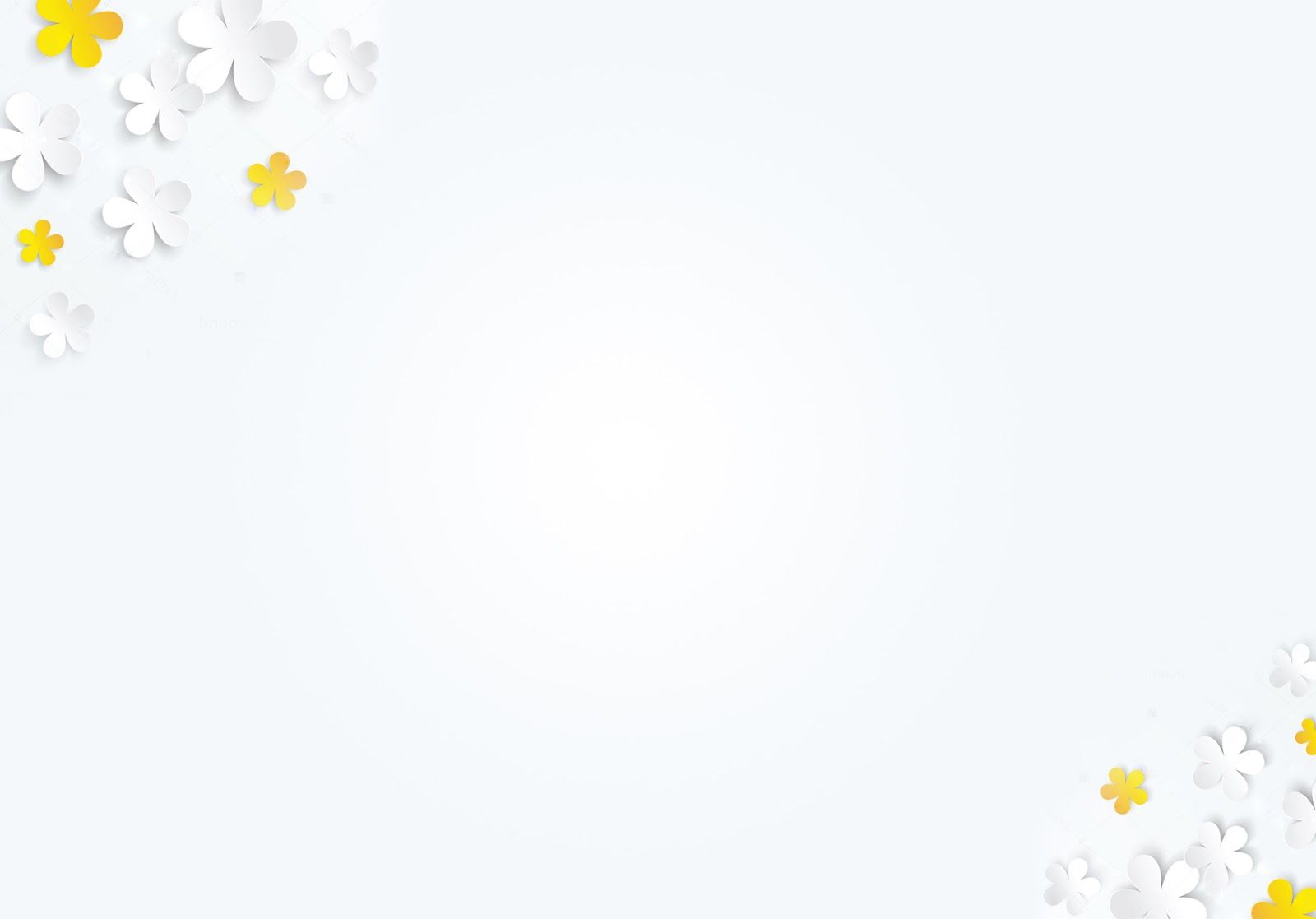 III. THỰC NGHIỆẠI ĐƠN VỊ
KẾT QỦA LỚP THỰC NGHIỆM
KẾT QUẢ LỚP ĐỐI CHỨNG
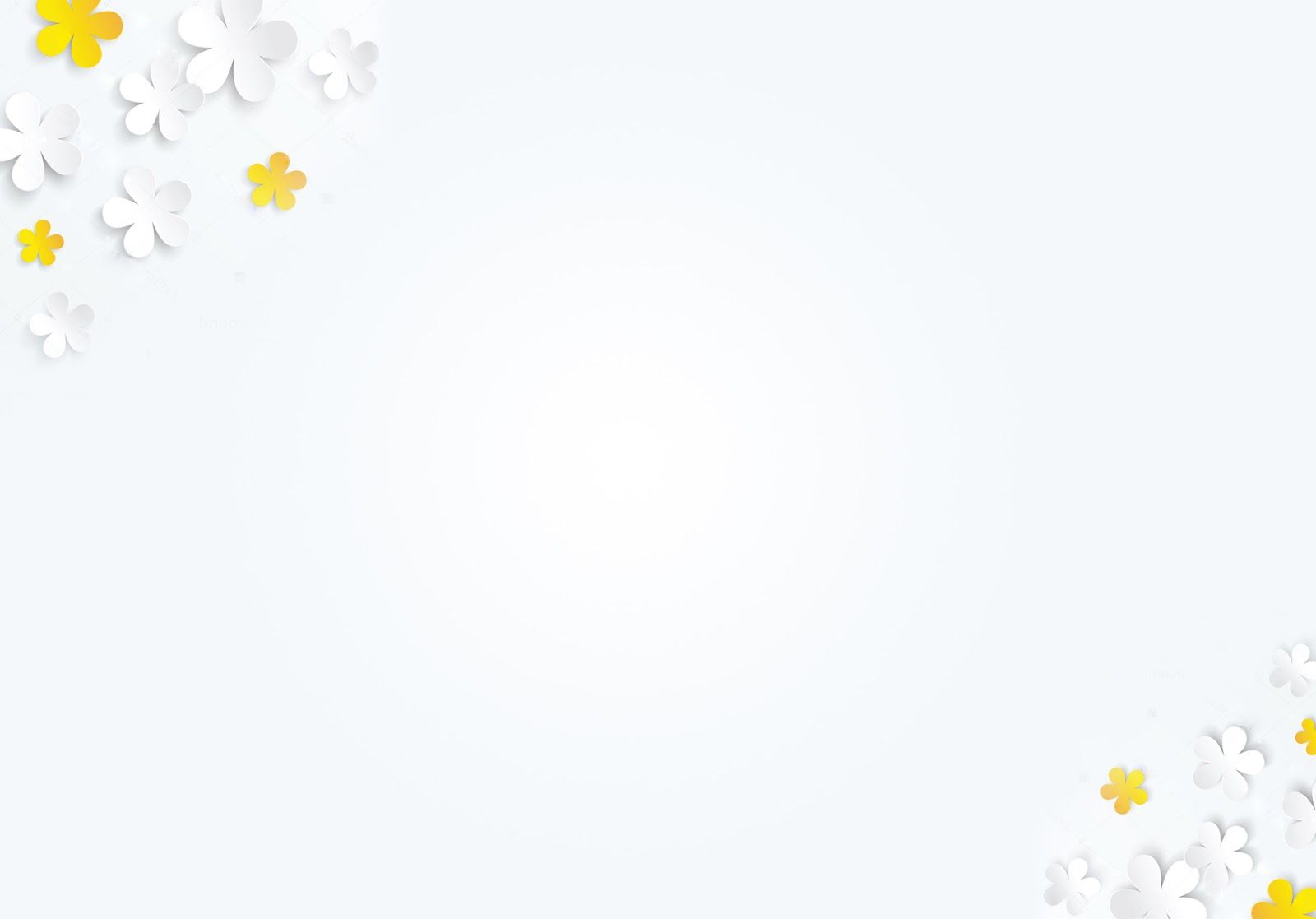 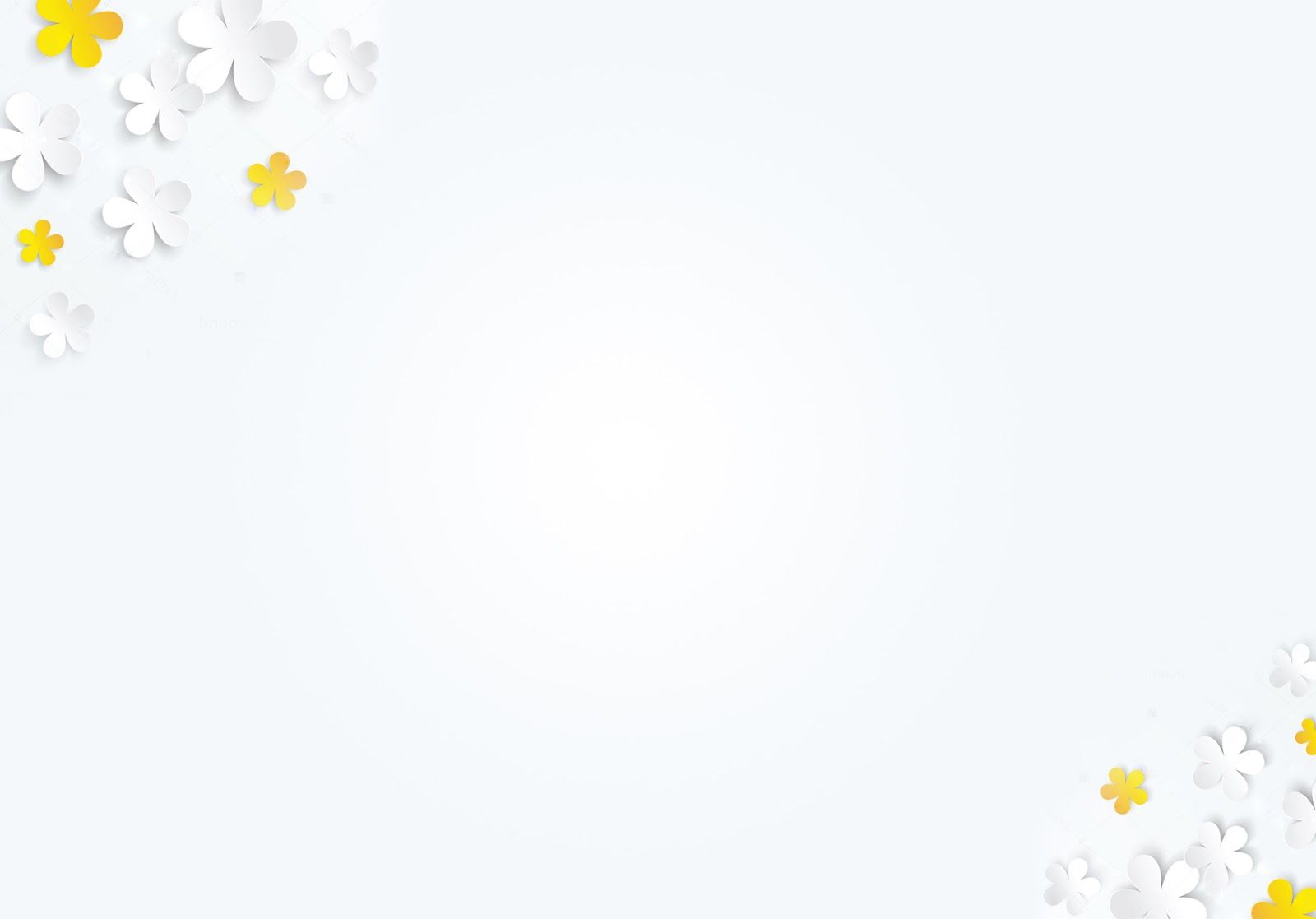 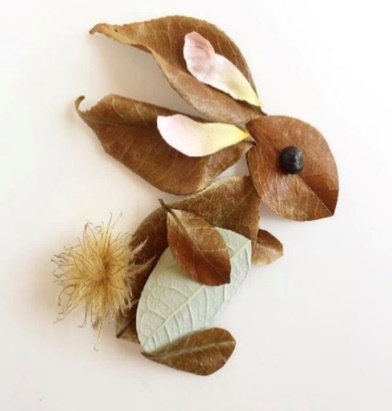 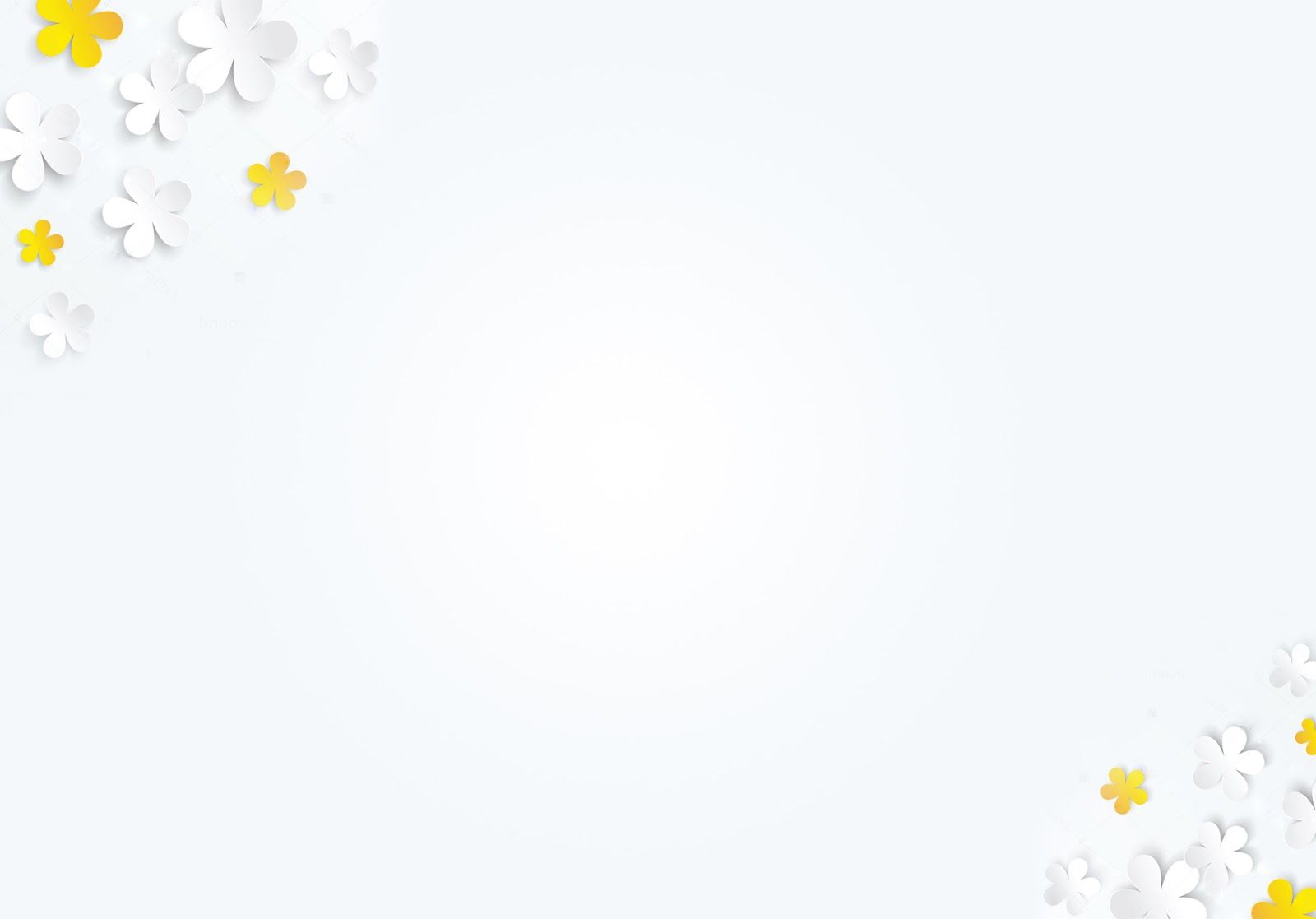 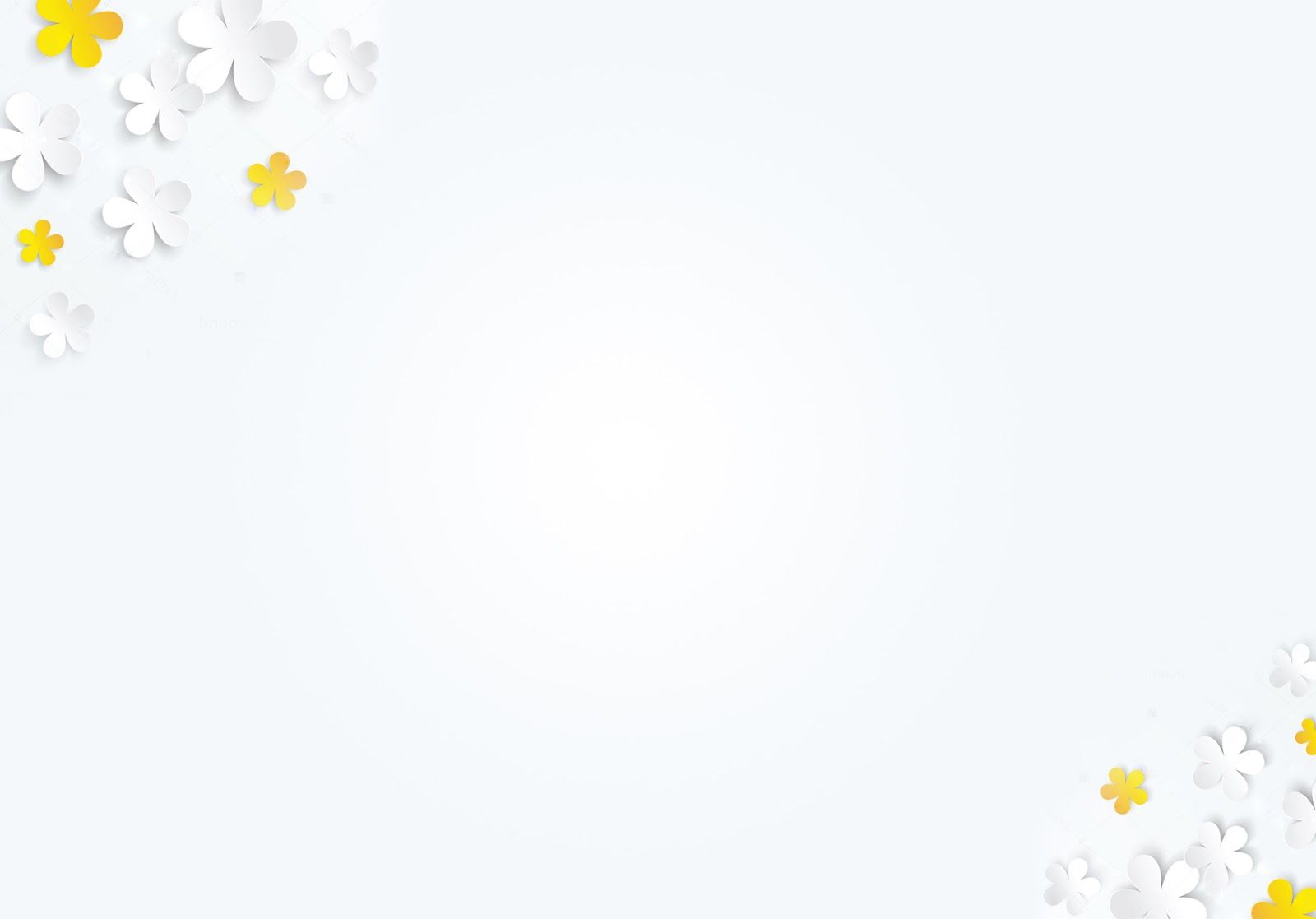 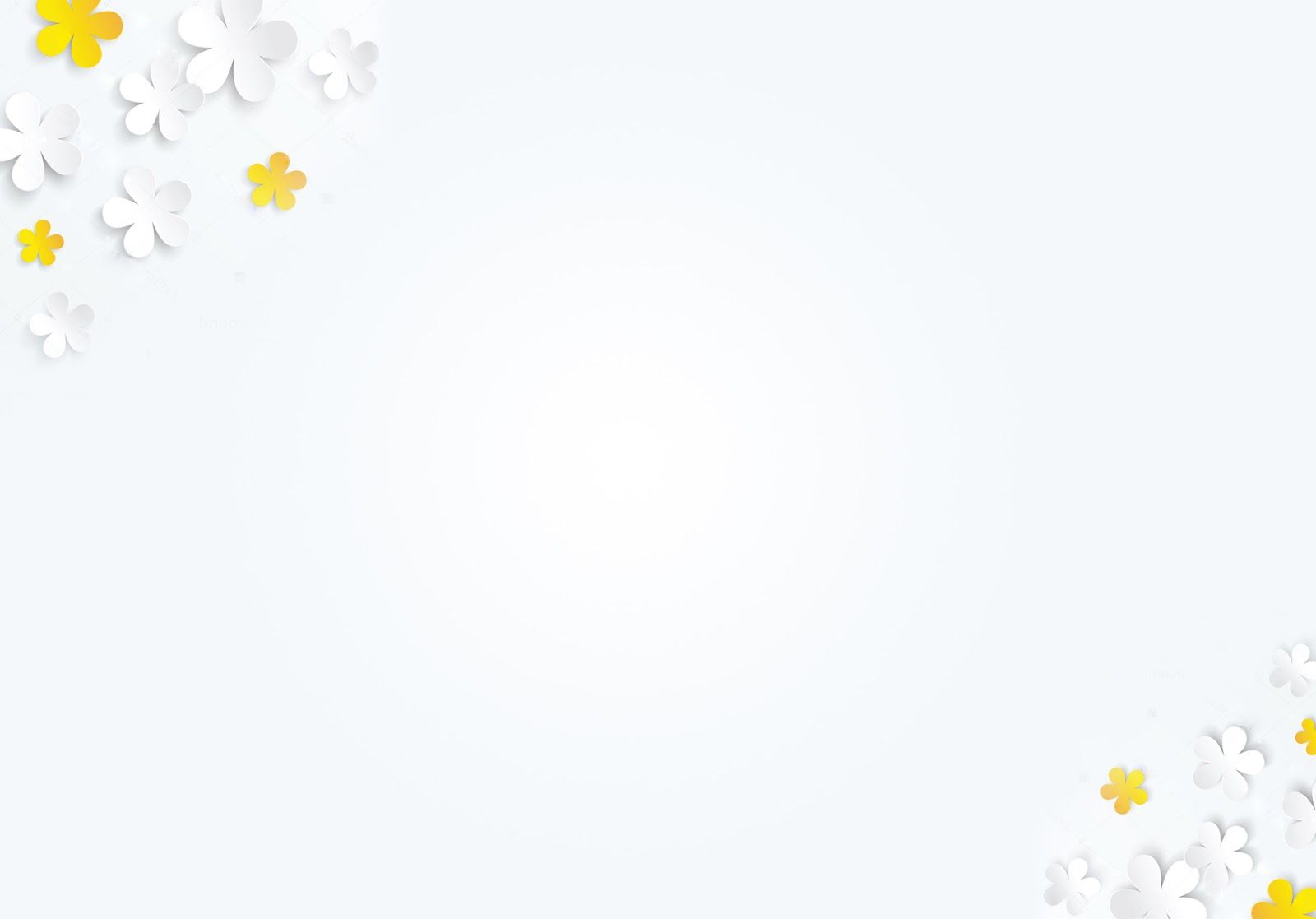 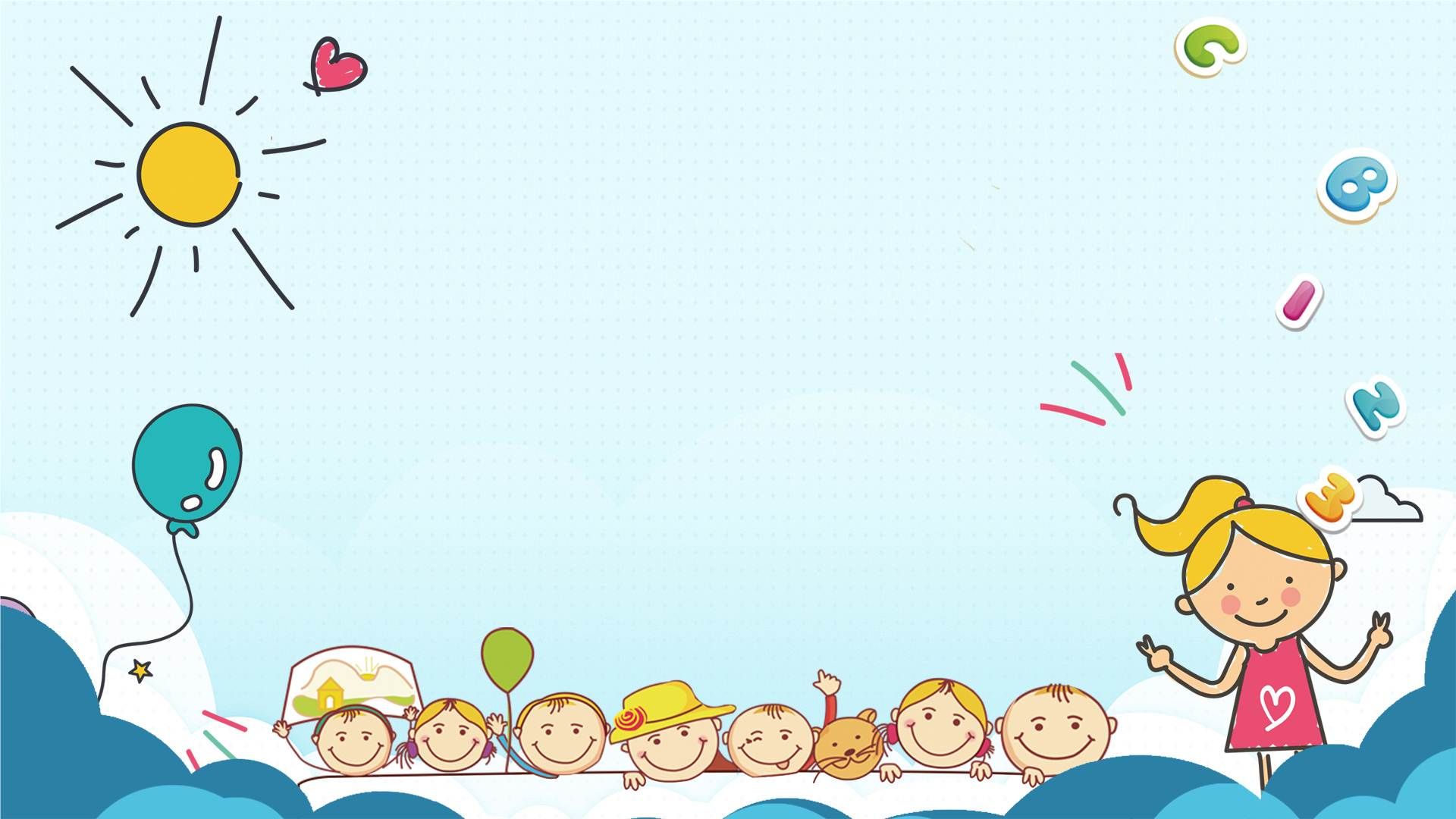 XIN CHÂN THÀNH CẢM ƠN!